Introduction to Public finance
Iveta Štarhová
322996@mail.muni.cz
Introduction to public finance
Public finance
Public expenditure
Governement functions
Public revenues
Trends in public finance
Introduction to public finance
Public finance
Financial operations between public institutions and other subjects (citizens,  households,  companies, non-profit organizations etc.)
Yet not any united definition
Public finance X Public sector
Public Finance 
 Financial operations, relations and its tools
Public sector
Part of national economy
Financed from public  budgets

How to measure 
the size of public sector?
Public expenditure in Europe (2014, % GDP)
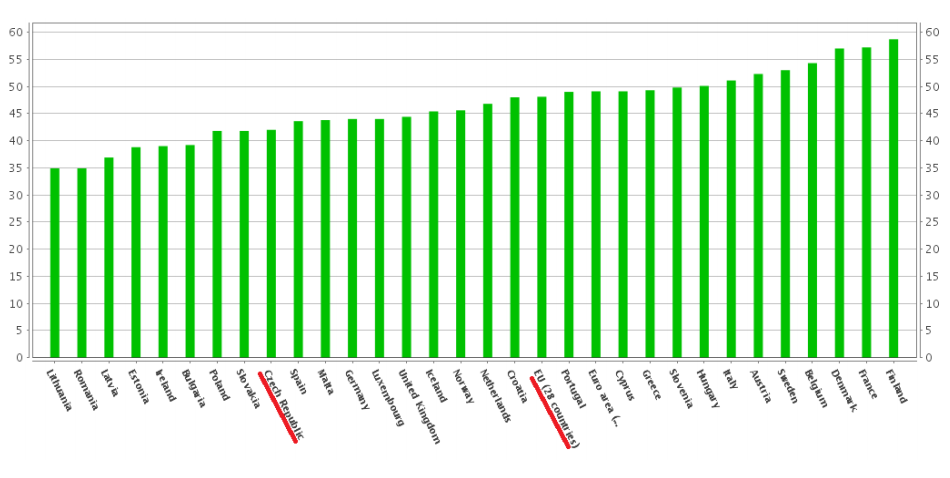 Growth factors of the public sector
geographic factors (floods, hurricanes, volcanic activity, ...)
demographic factors (population boom influence priorities within public expenditure)
urban factors (urbanization – higher demand on social and technical infrastructure)
technical and technological factors (state assistance for implementation of significant discoveries - eg. linking technology)
social factor (form of the welfare state and its changes)
Growth factors of the public sector
inflation (↑ share of public expenditure/ GDP, growth of relative prices of public goods in comaprison with private goods)
 demonstration effect (citizens "want" what they see abroad)
fiscal illusion (overconsumption, inefficiency)
 Other influences especially political and social (social justice,ideology)
Principles of public finance
Non-recovery principle – nobody has claim to return expenditure in some specific form (eg. Social transfers, public goods etc.)

Non-equivalency principle – the purpose of paid tax is not known in advance

Non-voluntarily principle – taxpayers are forced to pay taxes (nobody want to pay voluntarily)
Public expenditures
Part of the GDP which is related to realization of government functions

Part of the GDP which is consumed rather collectively than privately

Several levels:
State budget expenditures 
Government expenditures (including governmental organizations)
Public expenditures (including local budget)
Public expenditure - two main categories
Government purchases (eg. Labour force, consumer goods etc.) and capital expenditure (eg. Investment to highway, education, hospitals etc.) – purchase of input from the public sector side

Transfers expenditures (Pensions, social benefits, Interest on debt, etc.) – to ensure redistribution function of public sector, public sector is only mediator
Mandatory and quazi-mandatory expenditures
Mandatory expenditures 
expenditures, which has to be paid and can’t be changed (are determined by law or arising from commitment)
e.g. retirments, social benefits
About 60% of public expenditures

Quazi-mandatory expenditures
Are not determined by law, but goverment is highly expected to pay them 
e. g. salaries of state employees
About 20% of public expenditures
Mandatory expenditure
Monitored:
the amount of mandatory expenditure to GDP
the amount of mandatory expediture to total public expediture
The amount of mandatory expediture to total public revenues
Public expenditures
Indicitors of size of the public expenditures
percentage of public expenditures on GDP (source: worldbank)
percentage to the increase of other economic indicators etc…
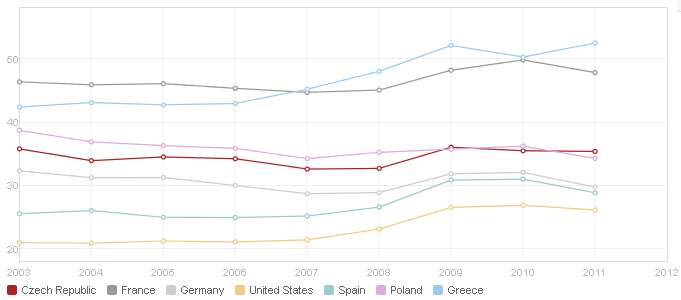 [Speaker Notes: Worldbank: http://data.worldbank.org/indicator/GC.XPN.TOTL.GD.ZS/countries/CZ-FR-DE-US-ES-PL-GR?display=graph]
Government functions
Allocation 
Stabilization
Redistribution
Allocative function
Providing services in situations where private sector does not generate sufficient quantity or quality of these services
This function is associated with remedying market failures 

Which market failures you know?
Redistributive function
Peforming by using tax and transfers (main tools)
„Fair“ allocation of sources

Lorenz curve measures income distribution income in the society
Gini  coefficient
- 0 (total equality)
-  1 (total inequality)
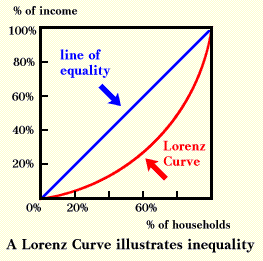 Gini keoficient
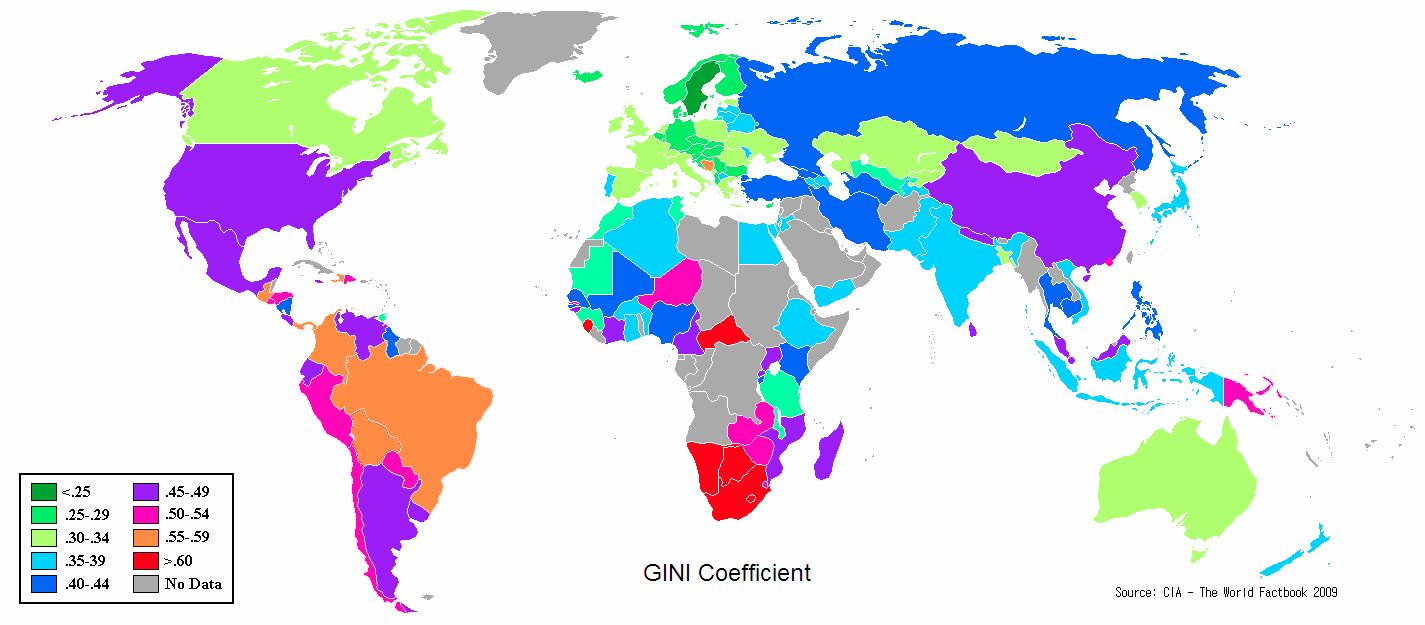 Social expenditures
Public and private social expenditures 2007
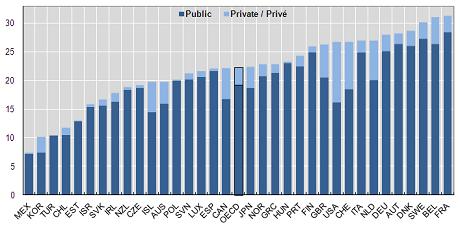 Source: oecd
[Speaker Notes: CZ has really small part of private social expenditure, almost all social expenditure are paid by public sector]
Redistributive function
Tools
Revenues (Taxes – e. g. Progressive taxes)
Expenditures
Subsidies
Transfers
Stabilization
Tools
Monetary (at national level - central banks)
Discount rate (interest rates of national banks)
Reserve requirements
Open market operations 

Fiscal
Public expenditures 
Public revenues (taxes)
Budgeting of deficit
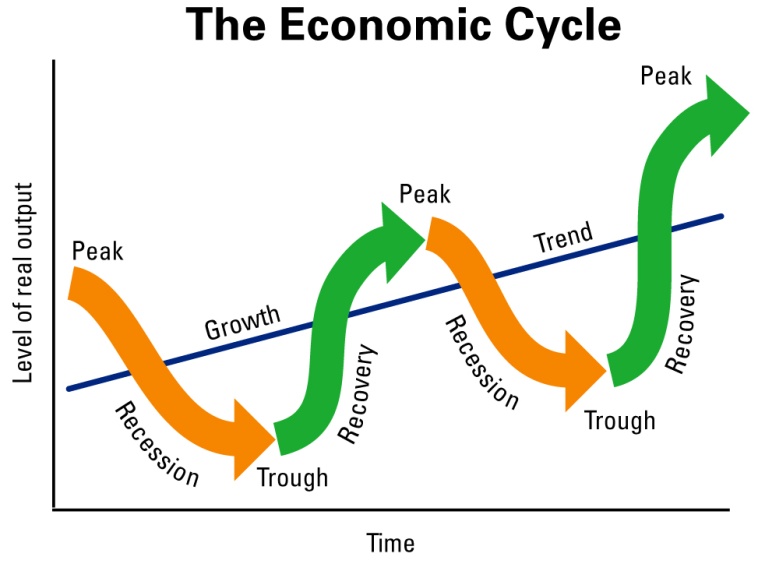 Public revenues - types
Public revenues – main categories
Tax revenues
Capital revenues
Subsidies
Other
Tax revenues
Taxes (direct and indirect taxes)
Fees
Customs duty
Social security and health insuarance
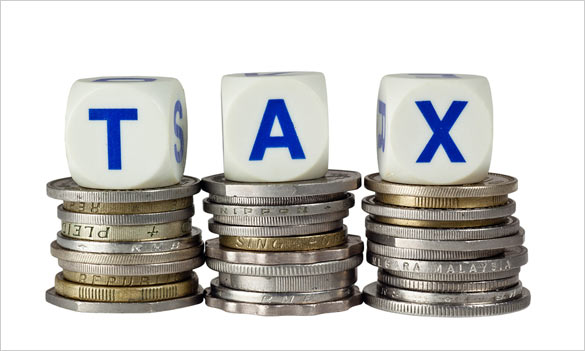 Categories of taxes
Direct taxes
Indirect taxes
Income tax
VAT (value added tax)
Corporate tax
Excise duty
Service tax
Wealth tax
CST (central sales tax
Tax revenues – tax quota
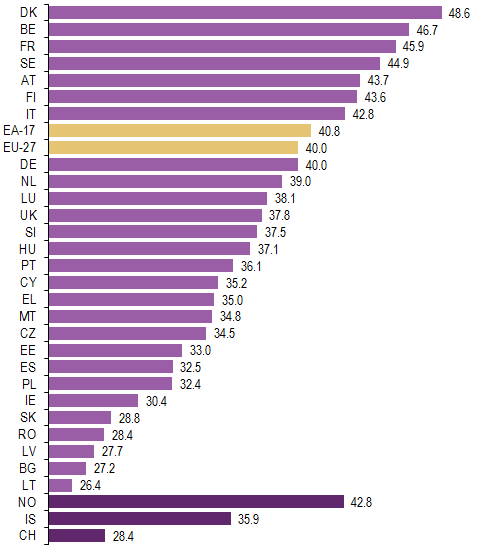 Tax revenues as a percentage of GDP     = tax quota
(simple, compound)


Eurostat (Year 2011)
Worldbank
Source: Eurostat
[Speaker Notes: Eurostat: http://epp.eurostat.ec.europa.eu/statistics_explained/index.php/Tax_revenue_statistics
Worldbank: http://data.worldbank.org/indicator/GC.TAX.TOTL.GD.ZS/countries/CZ-FR-DE-US-ES-PL-GR?display=graph]
Structure of tax revenues
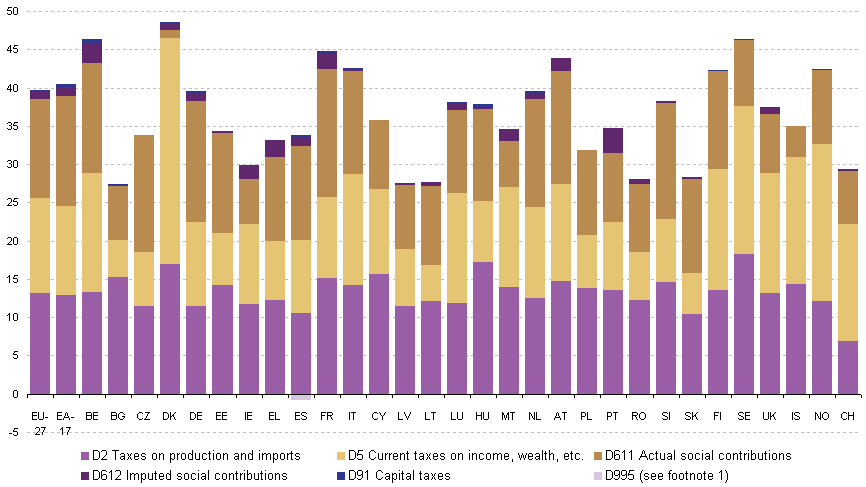 Source: Eurostat
[Speaker Notes: http://epp.eurostat.ec.europa.eu/statistics_explained/index.php/Tax_revenue_statistics]
Subsidies
e. g. from European Union
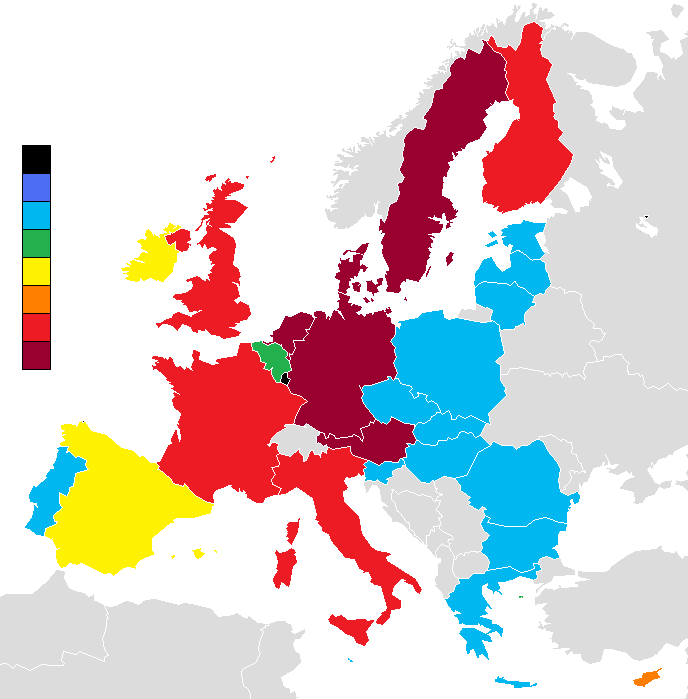 Total budget expenditure in euros for the whole period 2007-2013 per capita (2007 population figures) are given below. Negative numbers indicate net contributors, positive numbers indicate net recipients.
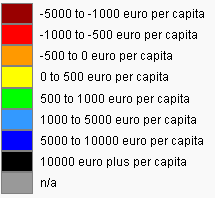 Source: http://www.openeurope.org.uk
Capital revenues
Revenues from selling state property
Mostly quite small amounts
Irregular, one-time revenue
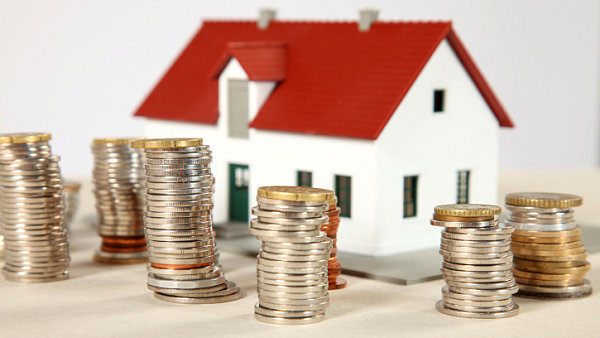 Other revenues
Revenues from services provided to public (e. g. Highways)
Penalties
Revenues from selling non-capital property
…
Trends in public expenditures
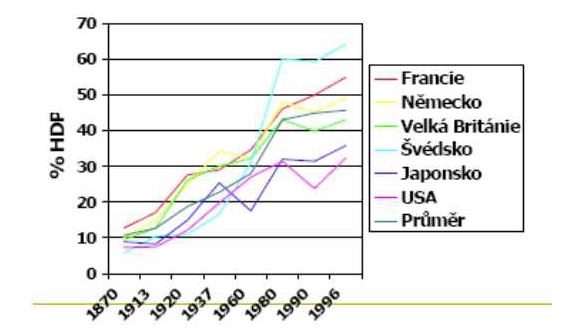 Trends in public finance
Alfred Wagner – 1890
„Togother with growing income in economics grows the size of public sector“

Why?
Technological changes (e. g. health care)
Social and demographic factors
Threshold effect (wars, floods…)
Political reasons
Changes in population
Changes in population  (ageing, low fertility rate)–> why does it affect government spending?
The number of people in productive age (15-64 years) per person in post-productive age (65 +)
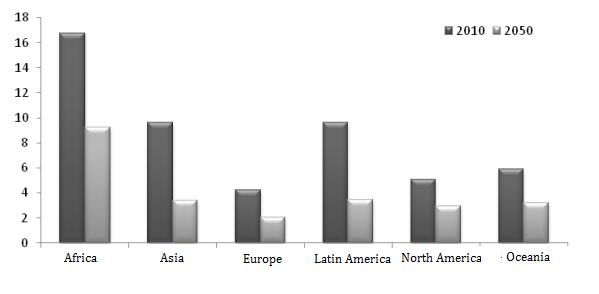 Source: International Data Base (2011)
Economic growth x government size
Positive relationship

insurance function to private property

encourage private investment 

Improve the investment environment
Negative relationship

diminishing returns

crowded-out effect to private investment

inefficient expenditure => distorted allocation of resources

space for corruption
Relationship between Economic Growth and Government Size
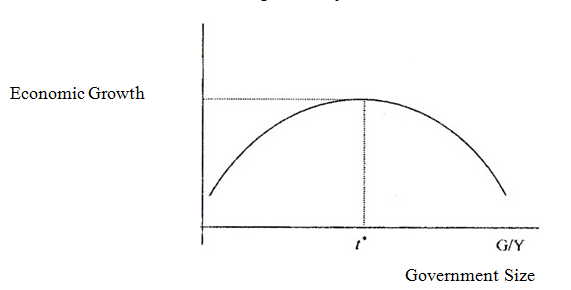 Factors affecting the growth of government spending
Demographic changes (ageing, low fertility)
Increasing labour productivity and related growth of income (higher tax revenues -> higher expenditures)
Increasing living standards
Increasing unemployment rate
Technological progress (higher claims on financial resources)
Inflation
Politic and social influences (level of welfare state, populism, bureaucracy)
Demonstration effect and the related effort to cope with living standrads of neighboring countries
Political reasons – welfare state
Greece…
Czech republic – social security system, health care system, free education…
Your country…?
...thank you for your attention